Grey Wolf Optimizer
Seyedali Mirjalili, Seyed Mohammad Mirjalili and  Andrew Lewis
Advances in Engineering Software, Volume 69, March 2014, Pages 46-61
3.1. Inspiration
Grey wolves mostly prefer to live in a pack. The group size is 5-12 on average.
O Grey wolves have a very strict social dominant hierarchy
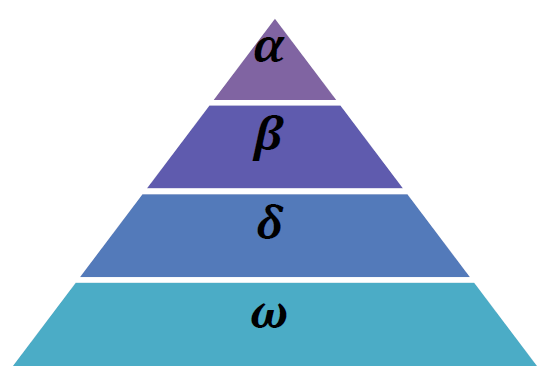 The leaders are a male and a female, called alphas
The second level in the hierarchy of grey wolves is beta
The lowest ranking grey wolf is omega.
If a wolf is not an alpha, beta, or omega, he/she is called subordinate (or delta in some references).
The main phases of grey wolf hunting
Tracking, chasing, and approaching the prey 
Pursuing, encircling, and harassing the prey until it stops moving 
Attack towards the prey
3.2. Mathematical model and algorithm
3.2.1. Social hierarchy
we consider the fittest solution as the alpha ( ). Consequently, the second and third best solutions are named beta ( ) and delta ( ) respectively. The rest of the candidate solutions are assumed to be omega ( )
In the GWO algorithm the hunting (optimization) is guided by alpha, beta, and delta. The omega wolves follow these three wolves.
3.2.2. Encircling prey
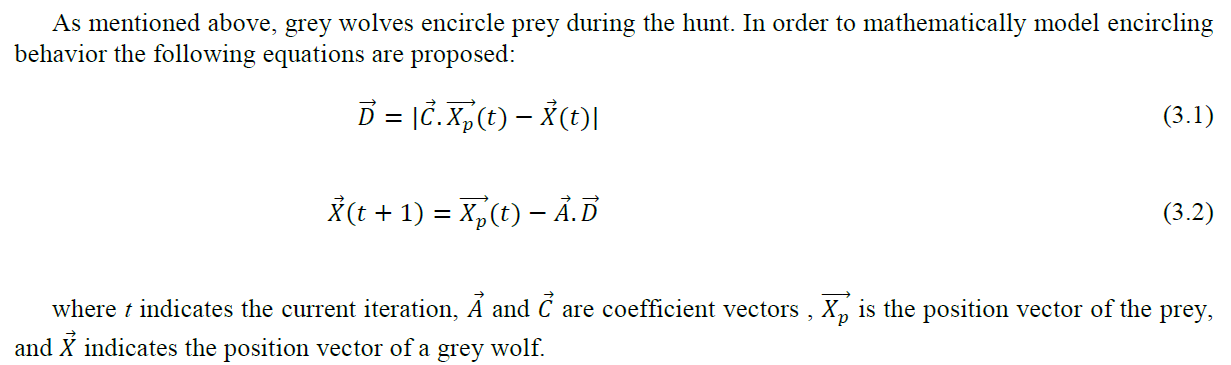 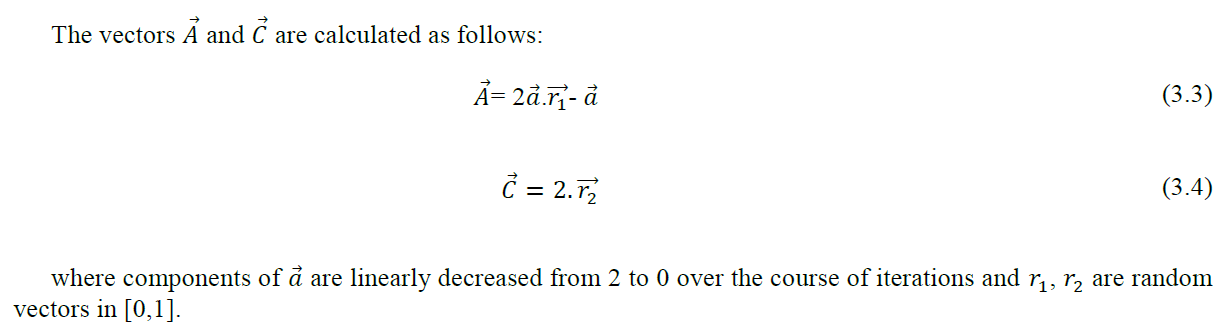 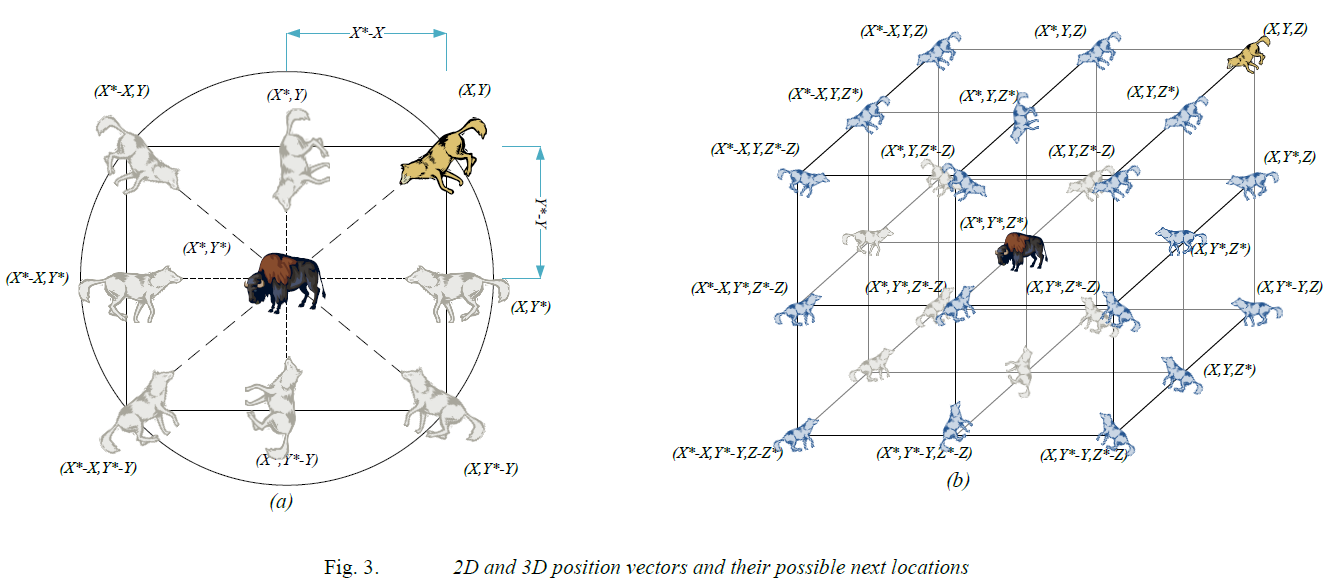 3.2.3. Hunting
3.2.4. Attacking prey (exploitation)
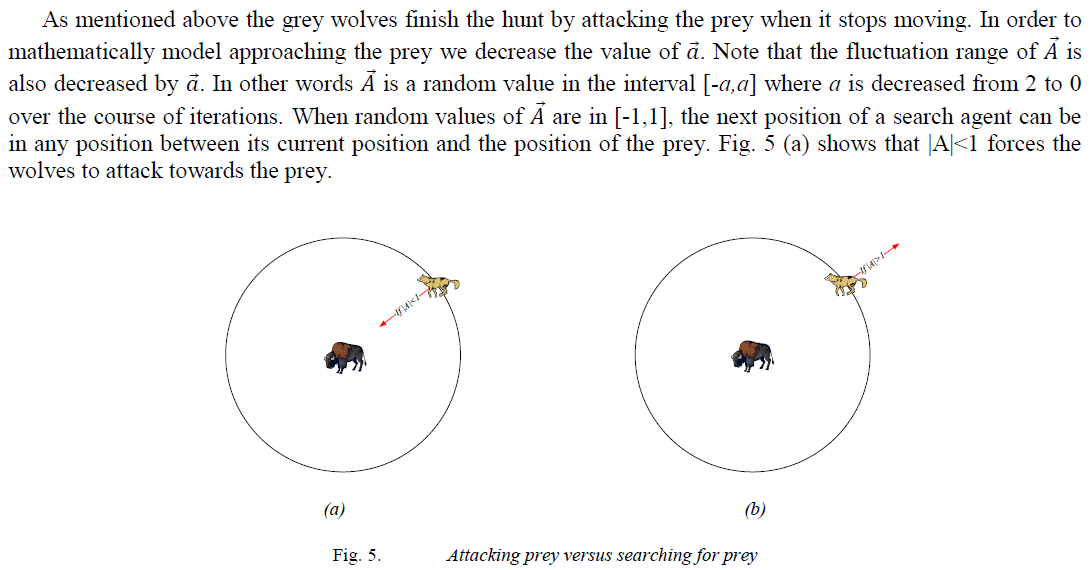 3.2.5. Search for prey (exploration)
The parameter a is decreased from 2 to 0 in order to emphasize exploration and exploitation, respectively. Candidate solutions tend to diverge from the prey when |A|>1 and converge towards the prey when |A|<1.
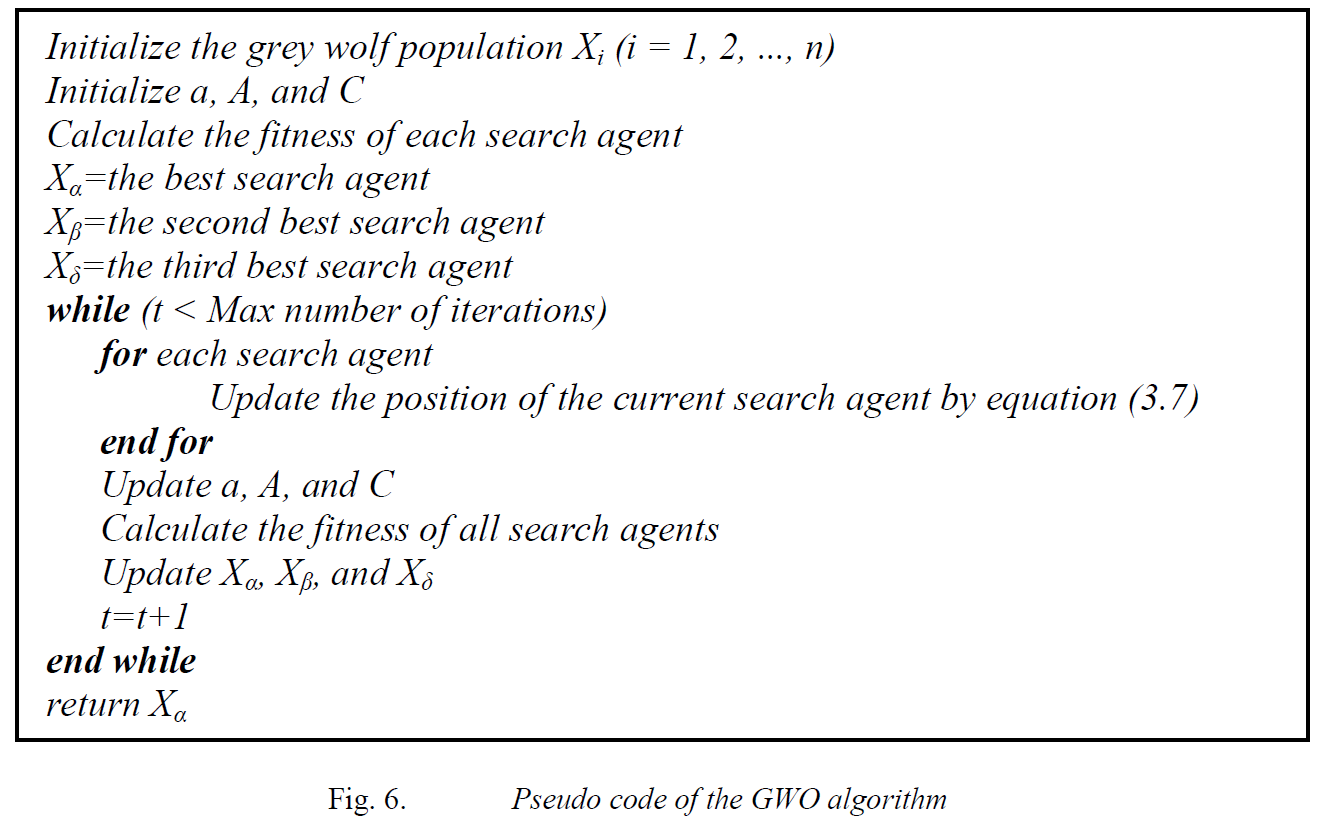 The proposed social hierarchy assists GWO to save the best solutions obtained so far over the course of iteration 
 The proposed encircling mechanism defines a circle-shaped neighborhood around the solutions which can be extended to higher dimensions as a hyper-sphere 
 The random parameters A and C assist candidate solutions to have hyper-spheres with different random radii 
 The proposed hunting method allows candidate solutions to locate the probable position of the prey
 Exploration and exploitation are guaranteed by the adaptive values of a and A 
 The adaptive values of parameters a and A allow GWO to smoothly transition between exploration and exploitation 
 With decreasing A, half of the iterations are devoted to exploration (|A|≥1) and the other half are dedicated to exploitation (|A|<1) 
 The GWO has only two main parameters to be adjusted (a and C)